LESHER MIDDLE SCHOOL’S
9TH ANNUAL ADOPT A FAMILY
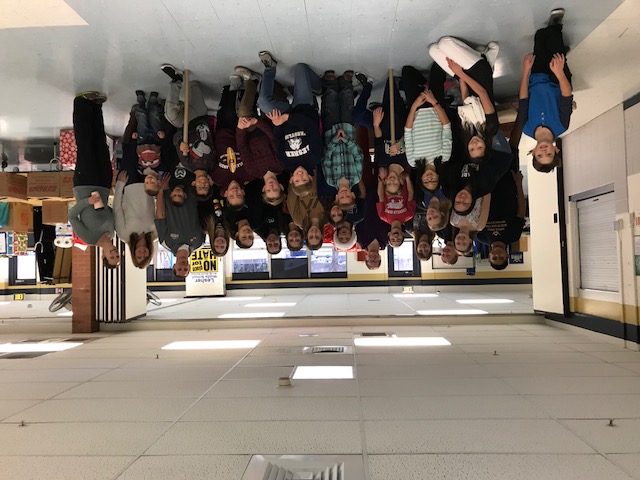 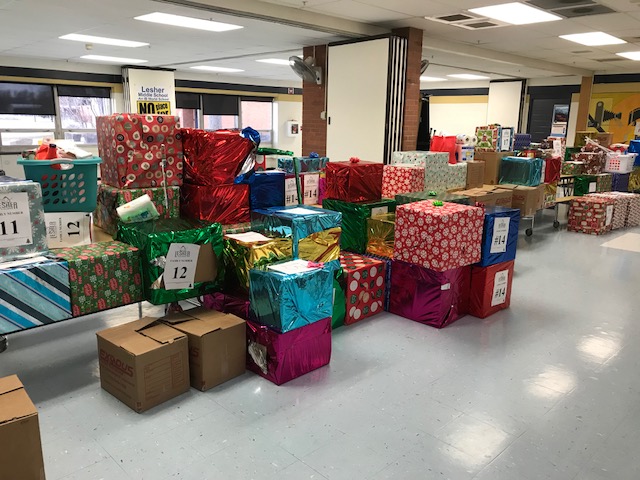 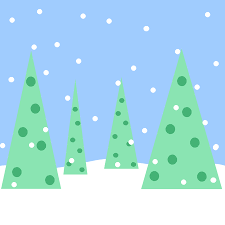 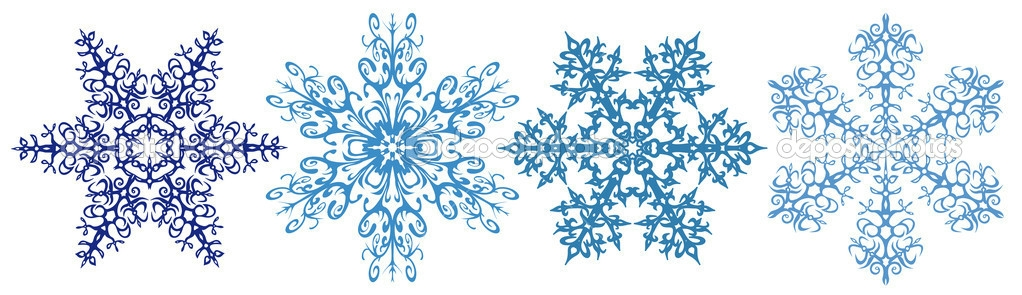 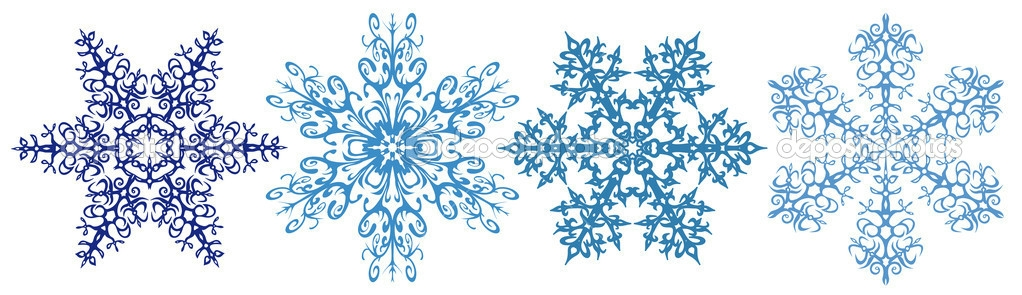 Service in action
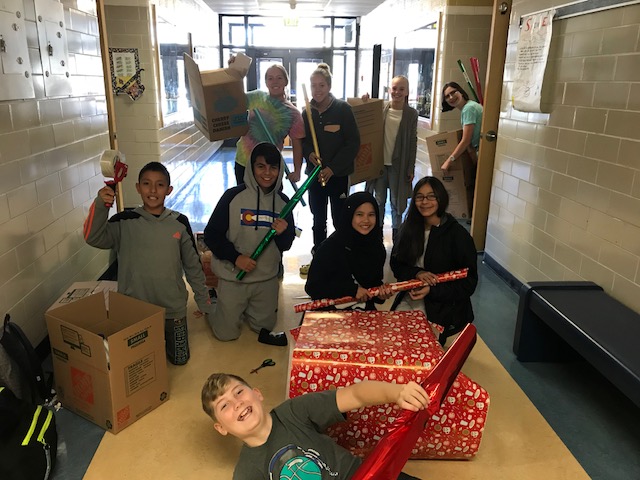 Lesher Middle School “adopted” 19 families from our feeder elementary schools that were identified as in-crisis or in-need.
We worked together, gathering items, for 3 weeks to bless these families this holiday season.
In the end, the Lesher community donated approximately $3,000 in gift cards and 150+ boxes filled with food, household items, and gifts to these 19 families!				Great Job Vikings!!!
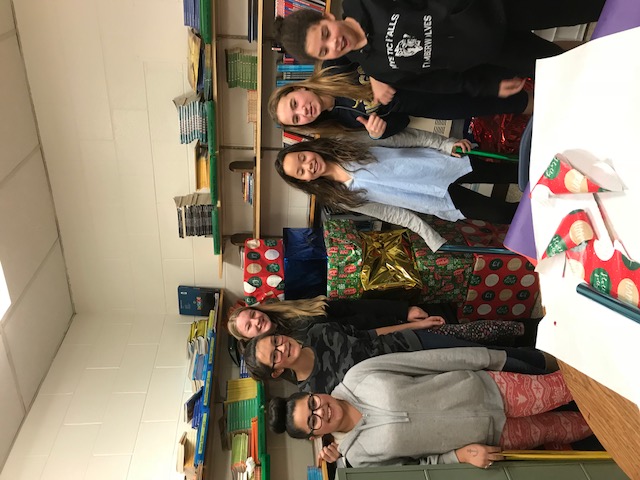 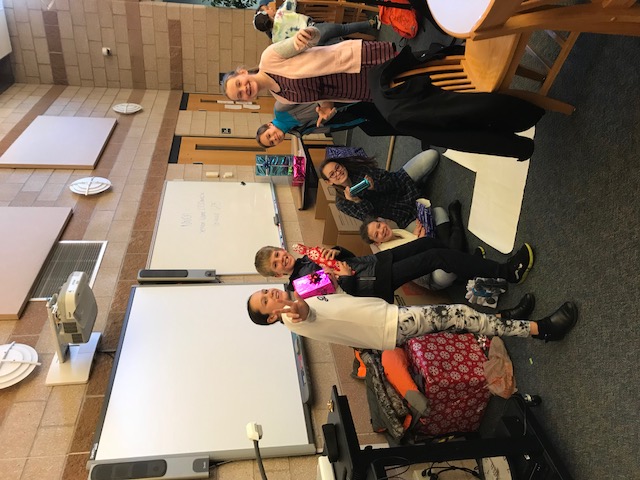 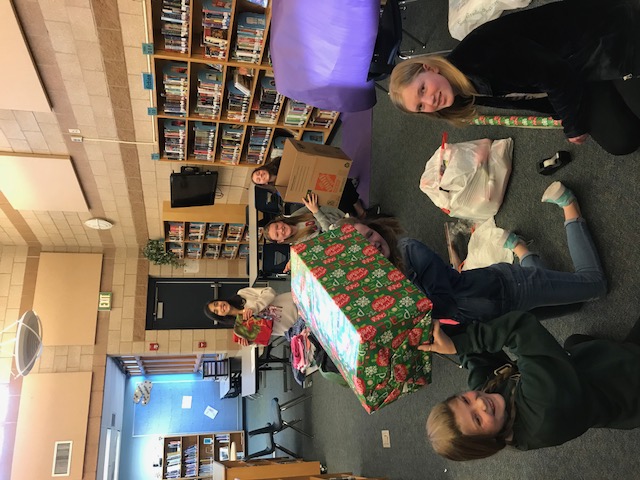 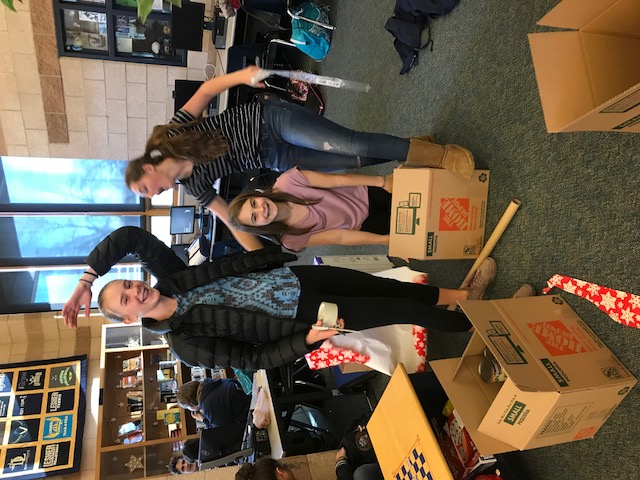 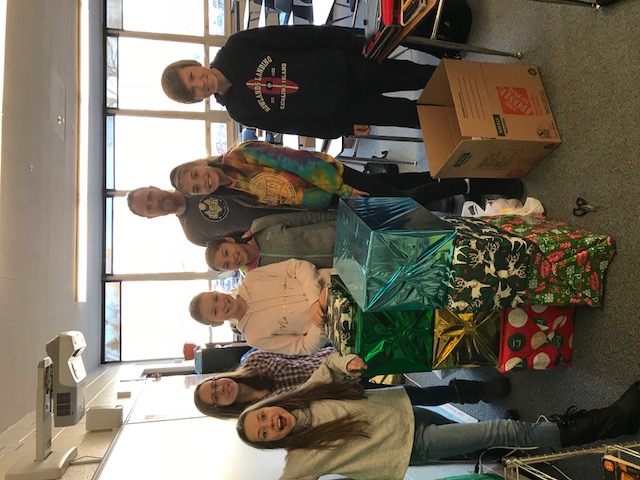 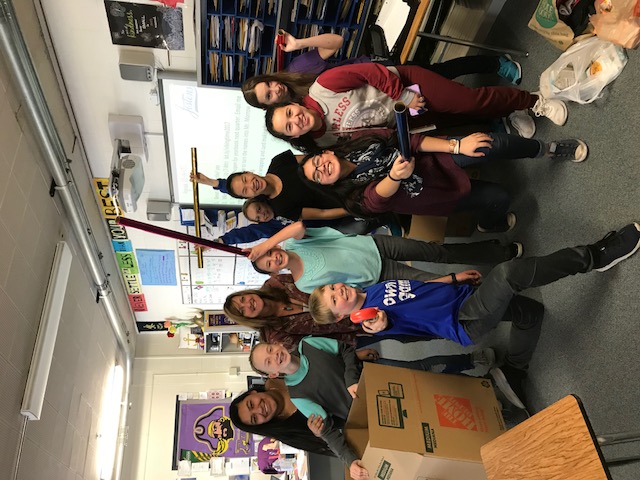 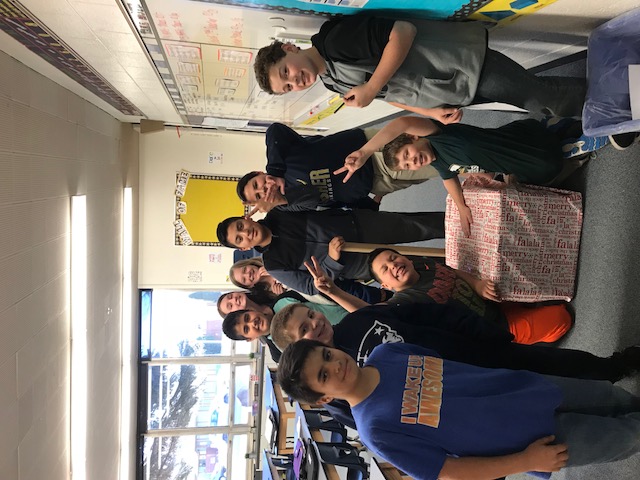 Joyful Givers
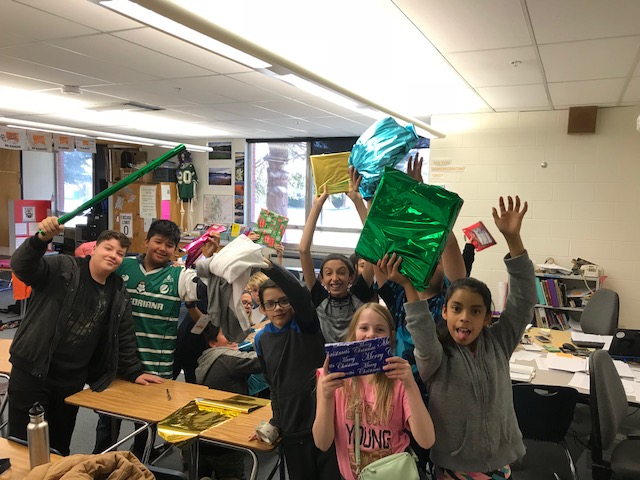 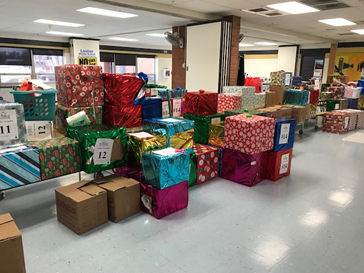 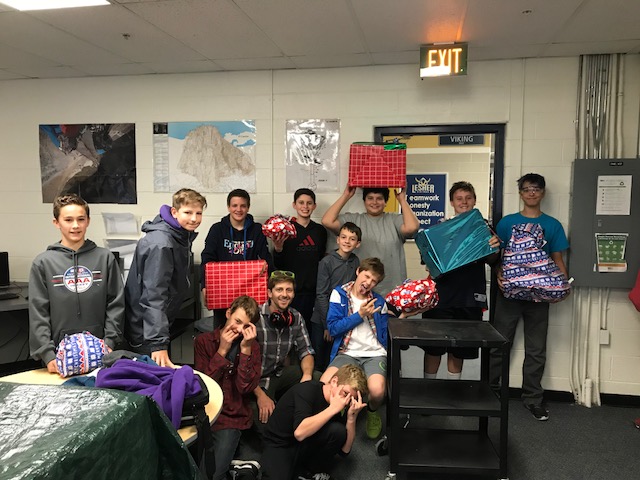 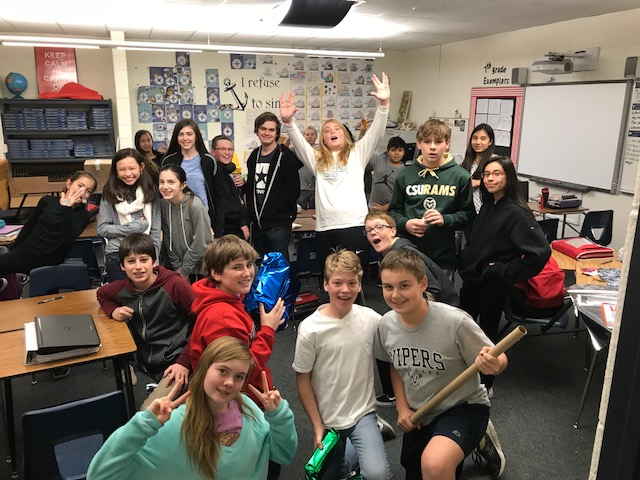 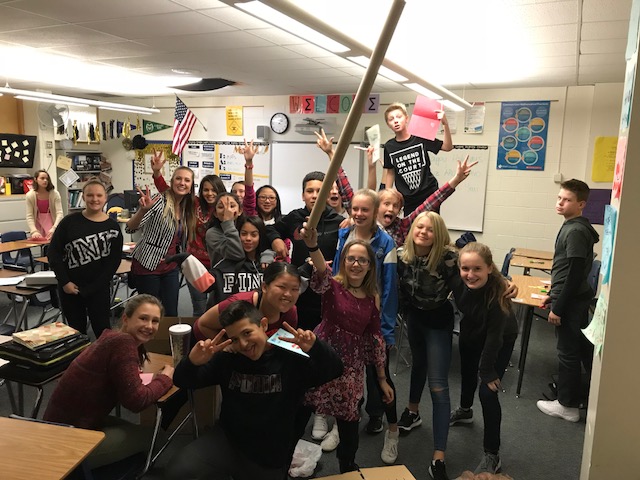 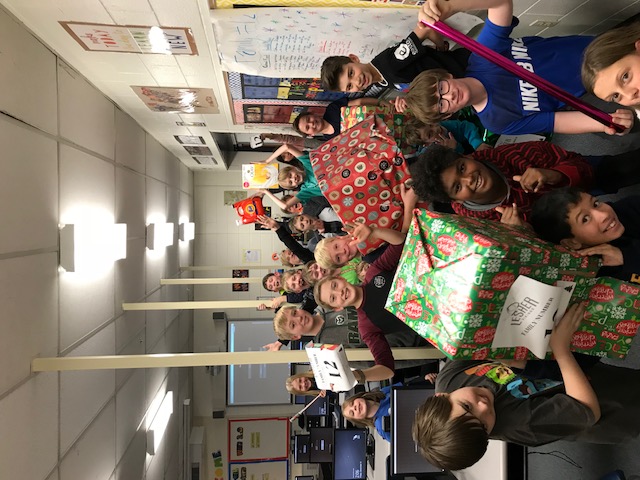 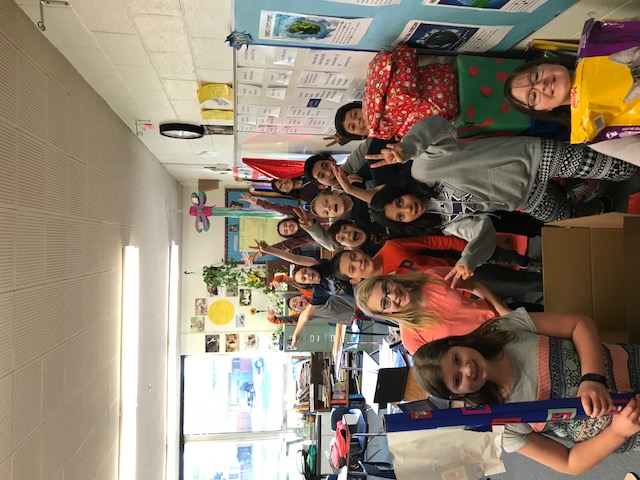 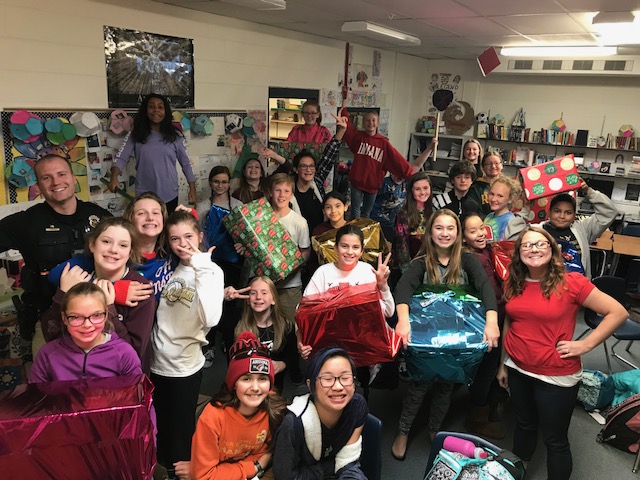 “To give is to fill your ownheart with warmth.”
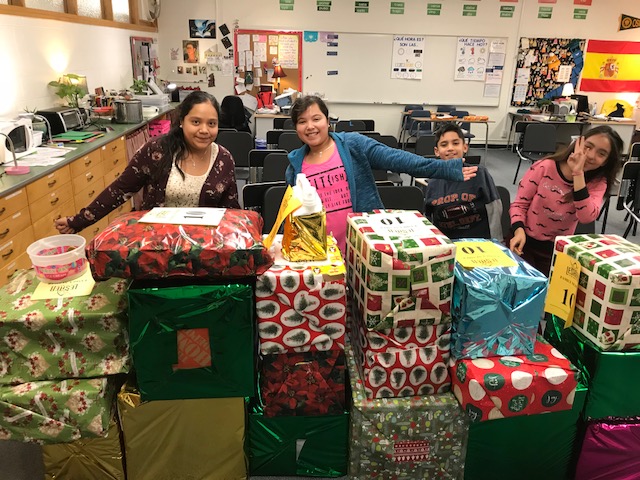 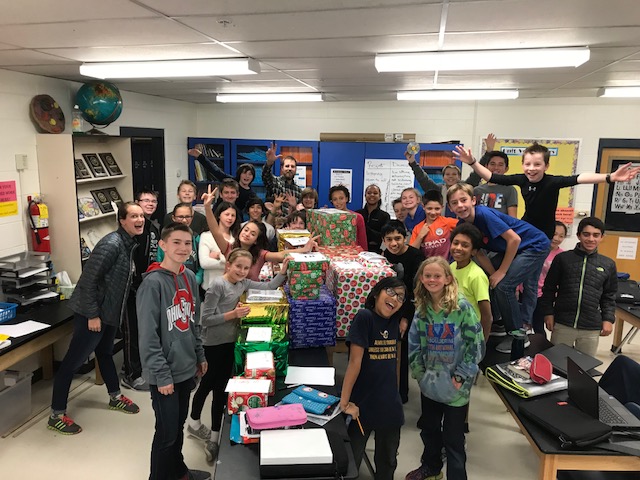 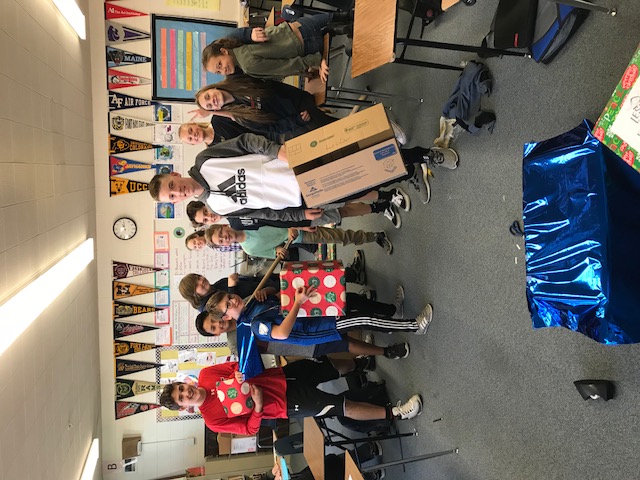 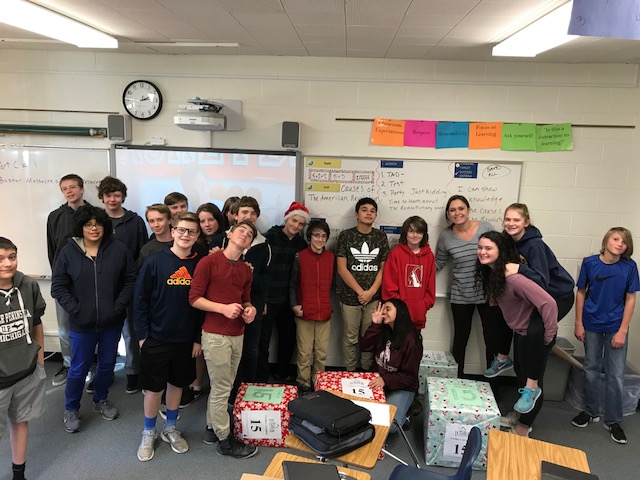 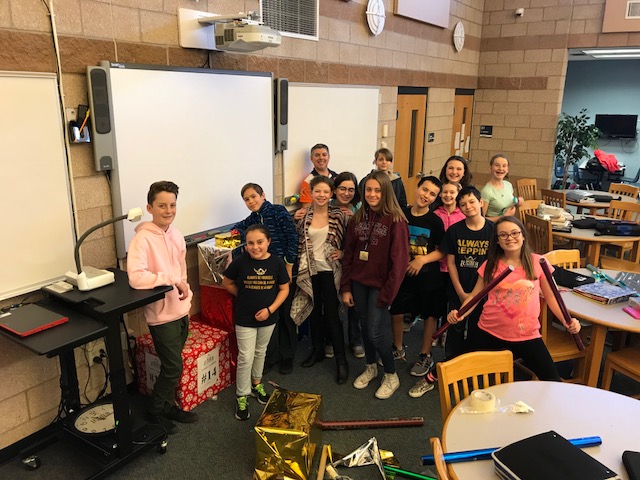 “For it is in giving that we receive.” 
-Francis of Assisi
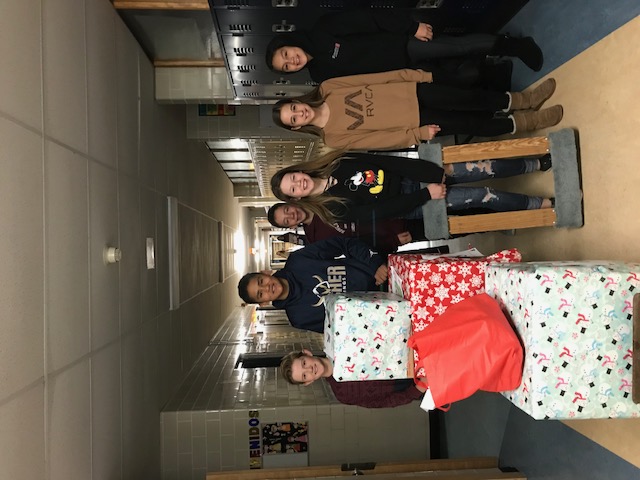 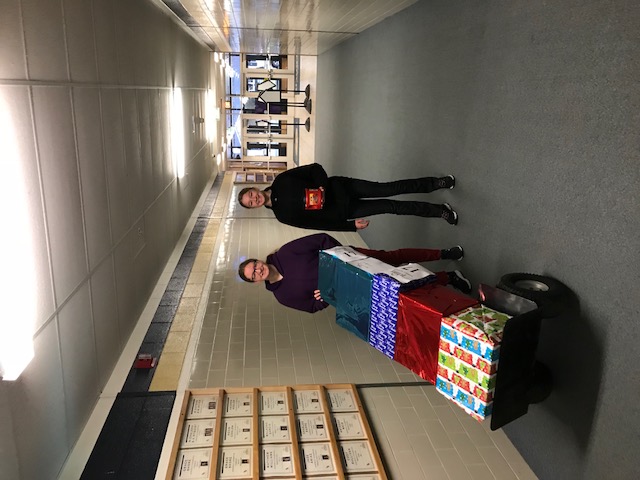 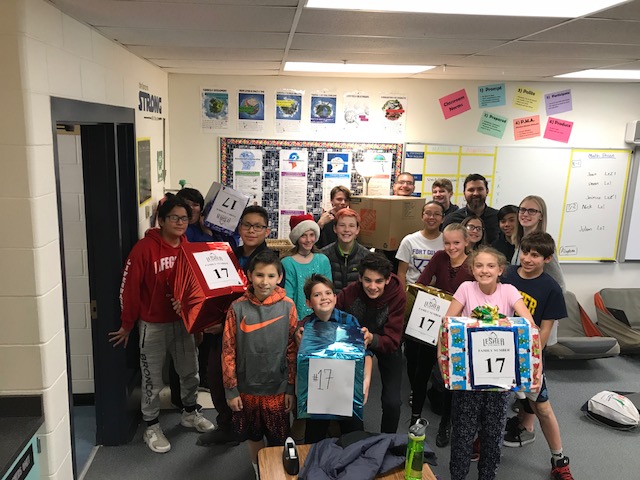 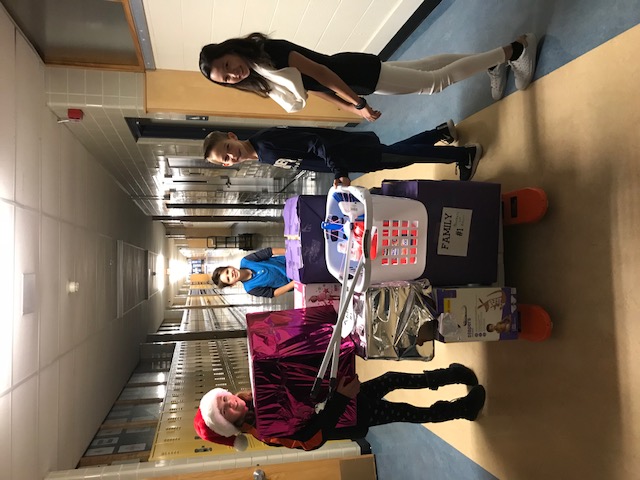 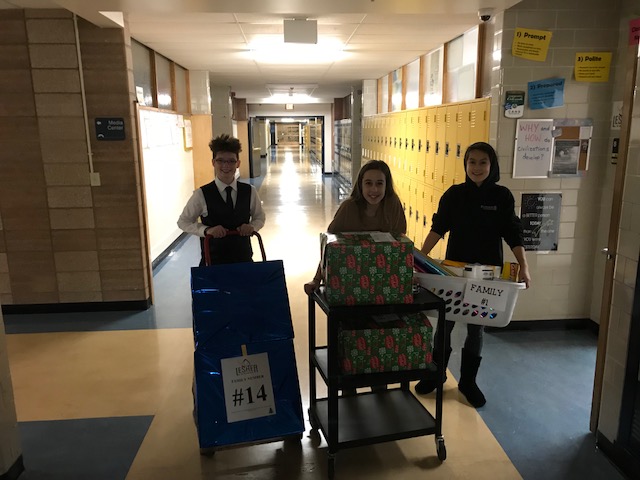 “It's not how much we give but how much love we put into giving.” -Mother Teresa
“We make a living by what we get.
We make a life by what we give.” 
-Winston S. Churchill
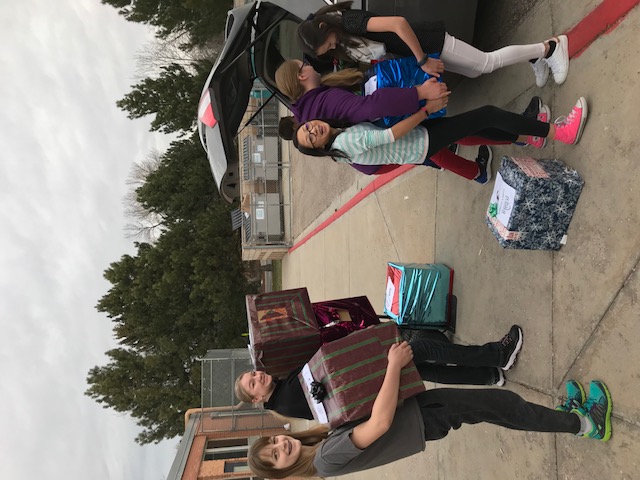 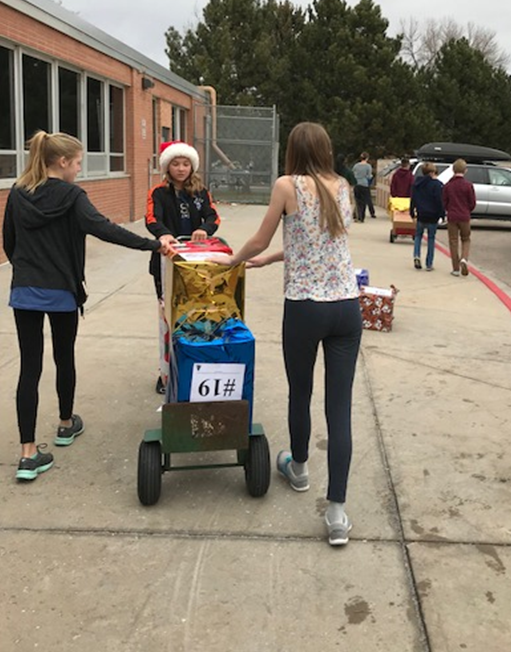 “I slept and I dreamed that life is all joy. I woke and I saw that life is all service. I served and I saw that service is joy.” -Kahlil Gibran
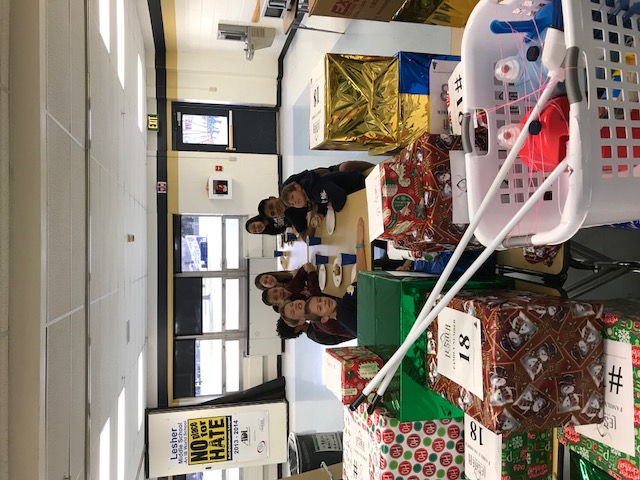 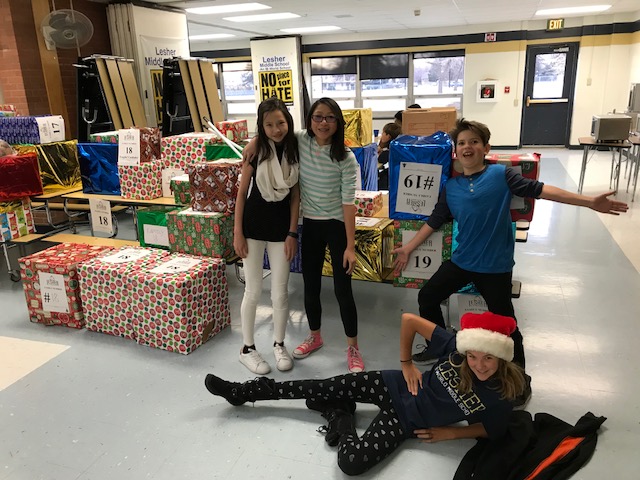 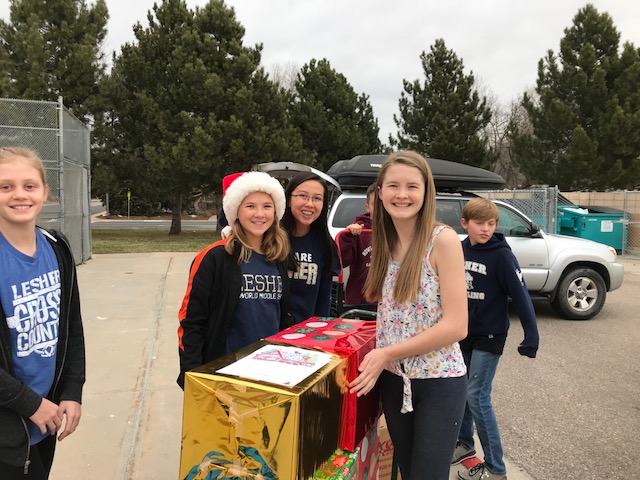 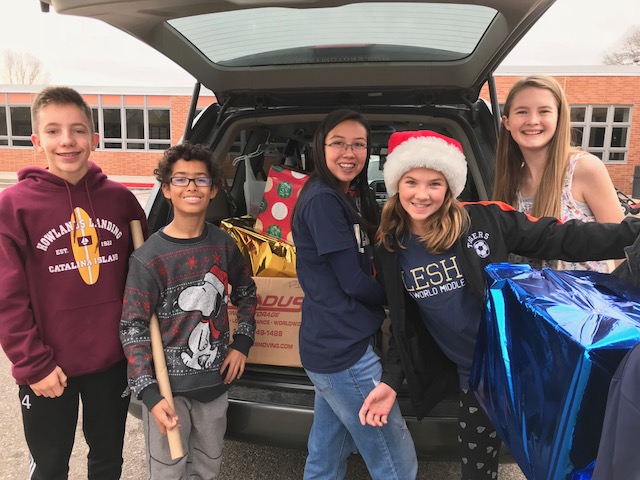 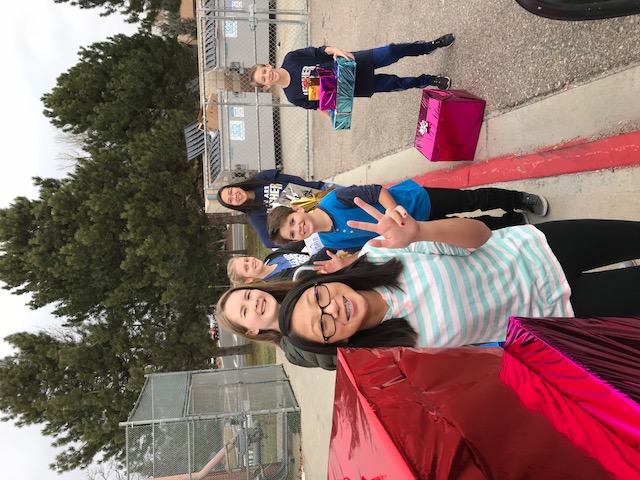 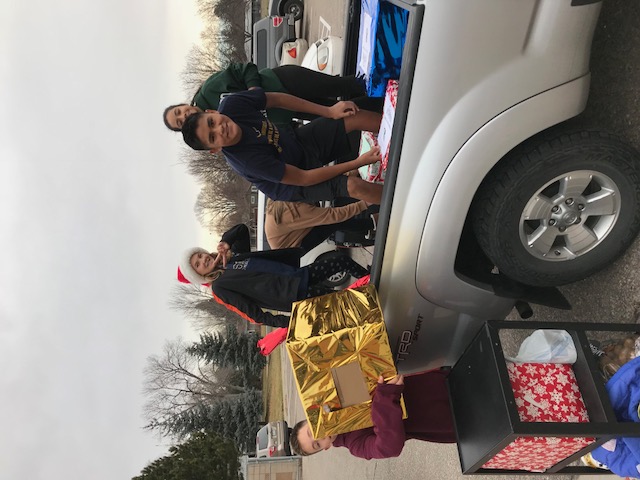 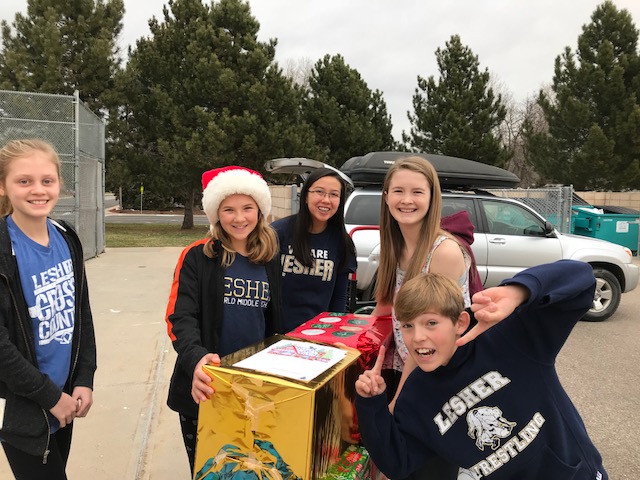 “Have a heart, lend a hand, stand out, and make a difference!”
A special THANK YOU to:
Fort Collins South Home Depot for donating all the boxes!
Connections Church for donating $380 in gift cards!
Chick-fil-A for donating food gift certificates!
Snack Shack and WEB for donating grocery store gift cards!
Thank you to the Lesher community, students, and staffulty for donating gifts, your time, and your talents to help these families in need!  WE ARE Lesher and we are making a difference! 

A special thank you to the following students and staffulty 
that helped with our big pickup day for Adopt a Family!
Erica Ciardullo 
Brad Cox 
Margaret Davis 
Rachel Eaton 
Sarah Freemyer 
Angel Herrick 
Waren Morrow 
Julieta Herrera-8th
Monica Schafer-8th
Julia Herndon-8th
Shayla Narodowg-8th
Sammy Davison-8th 
Oliver Ramirez-8th 
Olivia Sherwood-8th
Cade Whish-8th 
Andrew Gammon-8th 
Emily Beckner-8th 
Sofia Leyva-8th 
Zayra Coronado-8th 
Sam Nosler-8th 
Lizzie Narodowg-7th
J.J. Fontana- 7th 
Mia Walker-7th 
Abbey Ketterman-7th 
Trader Verstraeten-7th
Tariq Hirchi-Vogl-7th 
Mishka Little-7th 
Fulin Tomanek-7th
Emily Piotraschke-6th 
Henry Ciardullo-6th
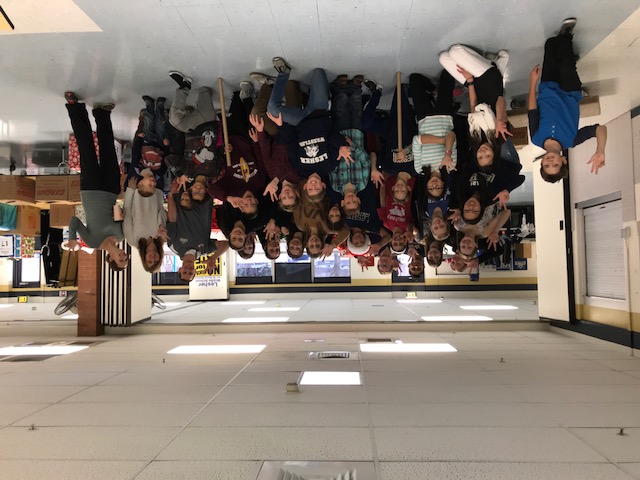